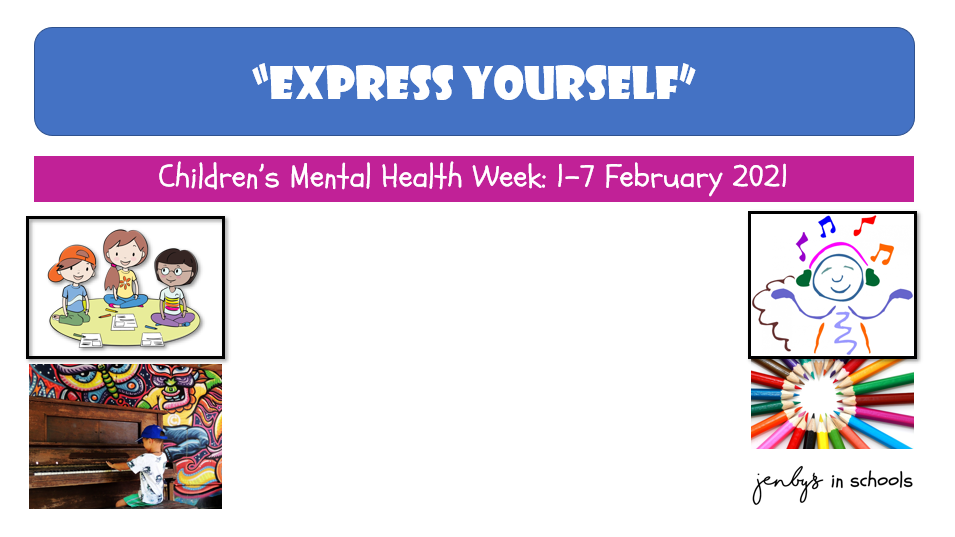 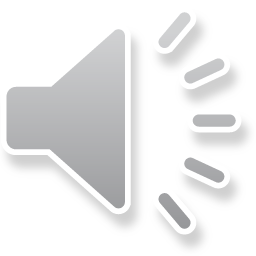 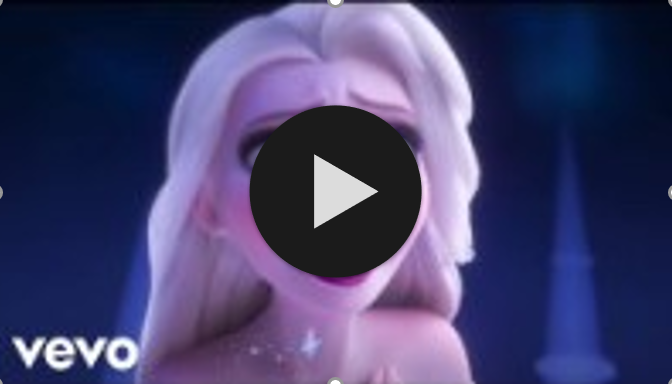 Video / music 
on next slide
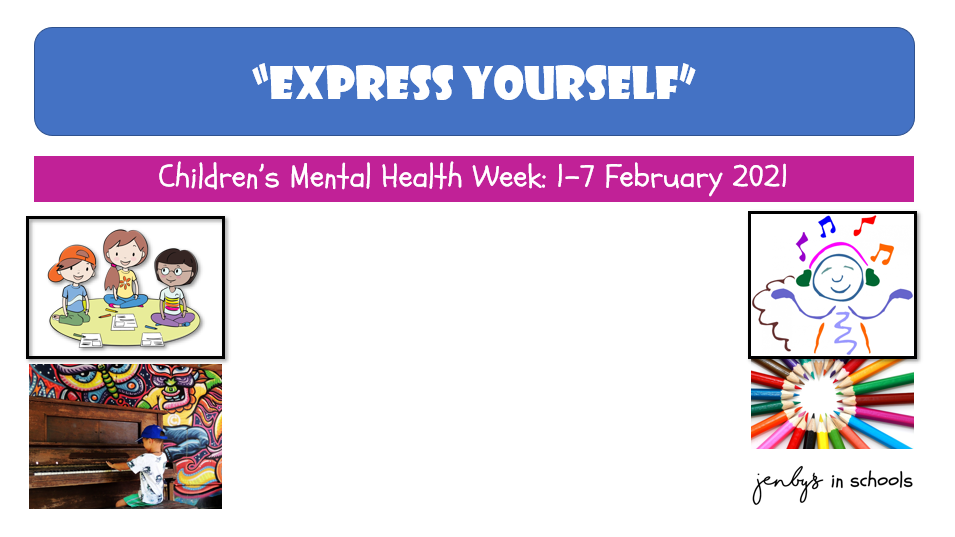 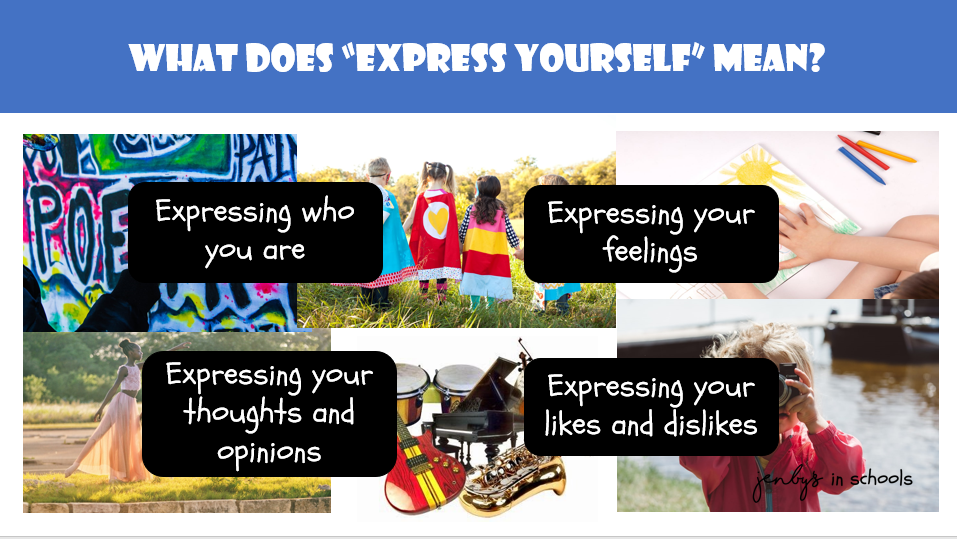 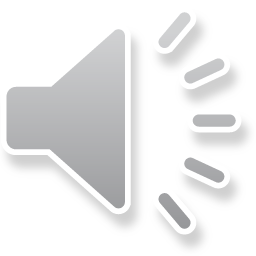 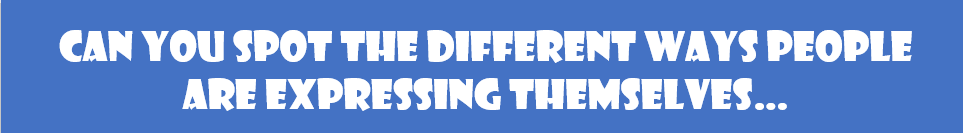 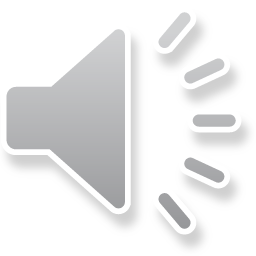 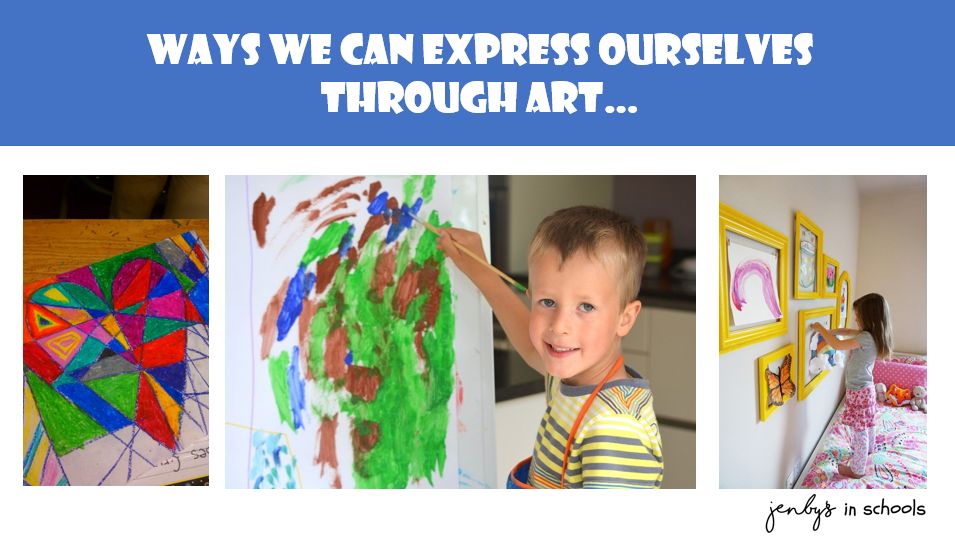 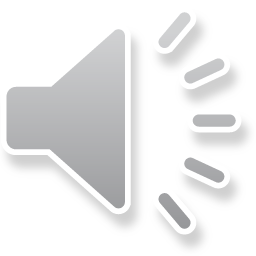 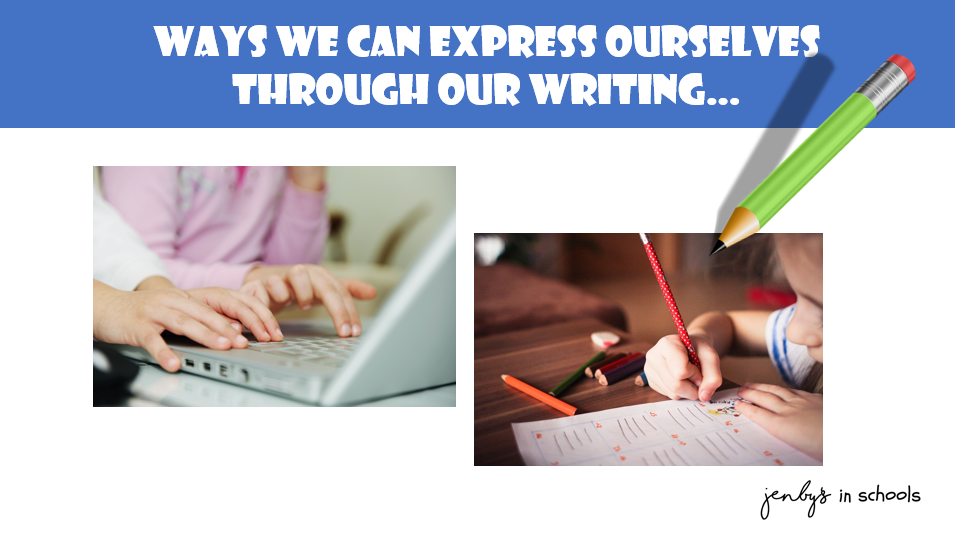 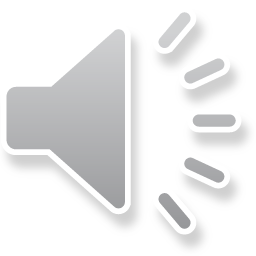 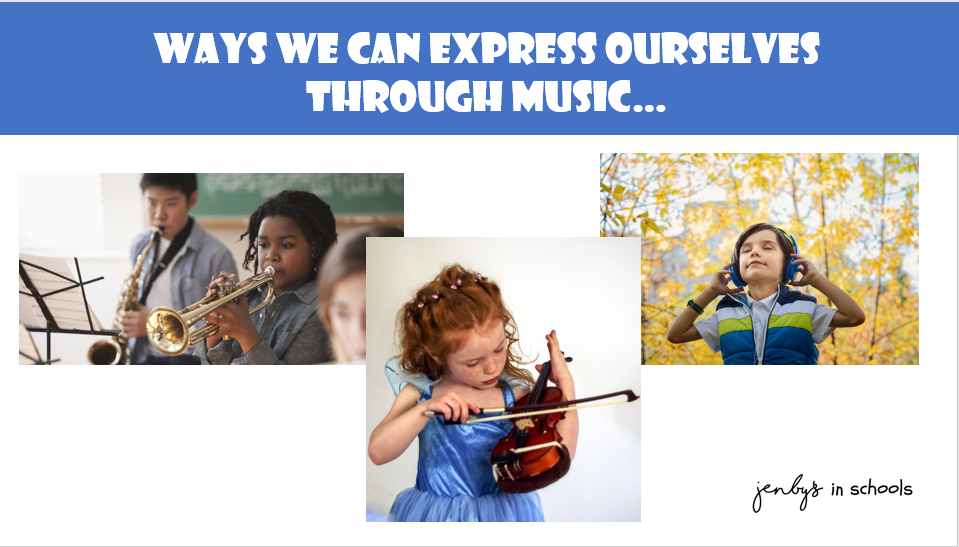 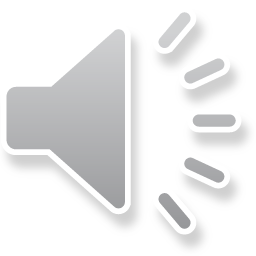 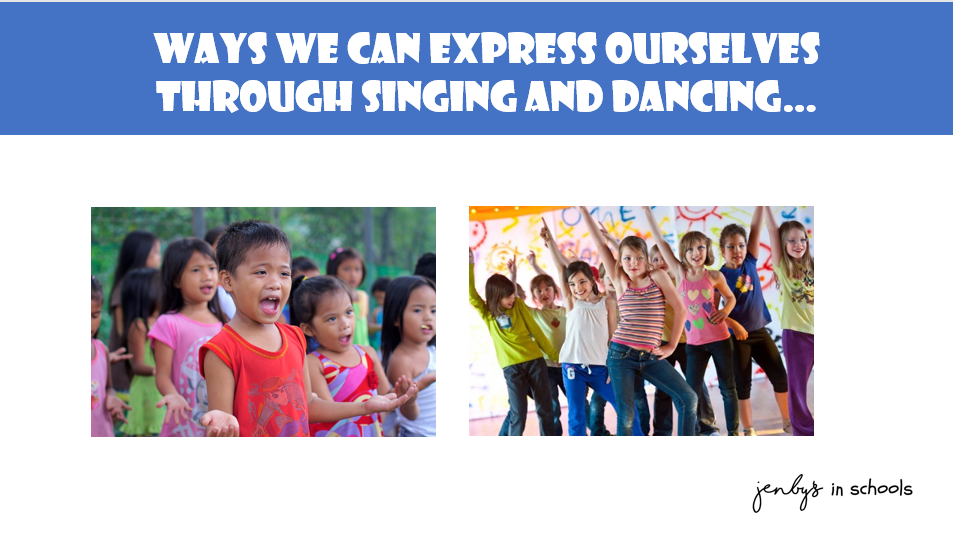 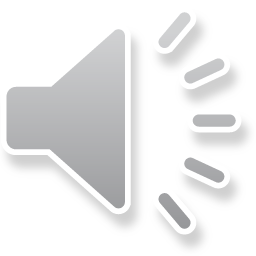 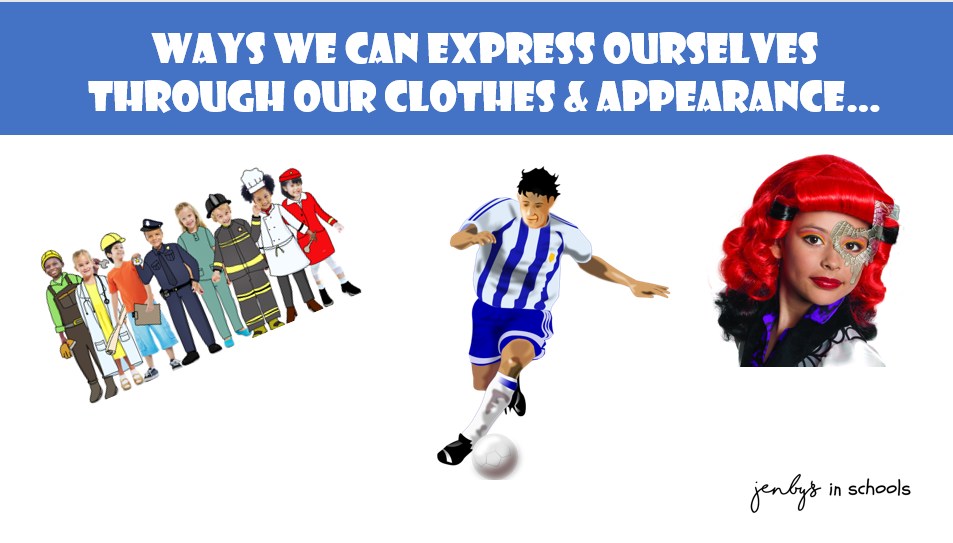 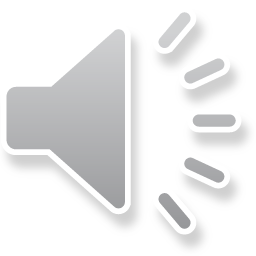 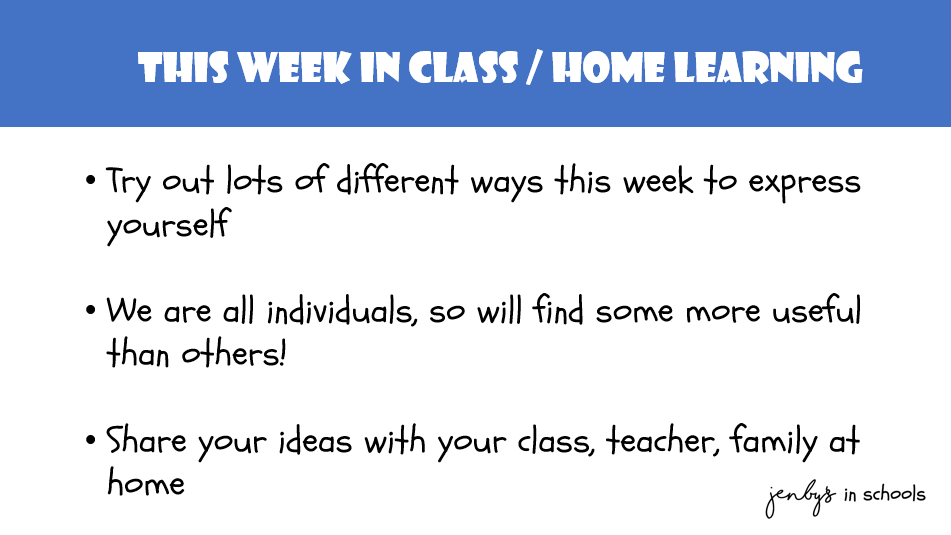 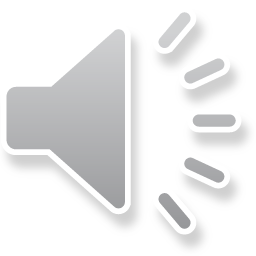 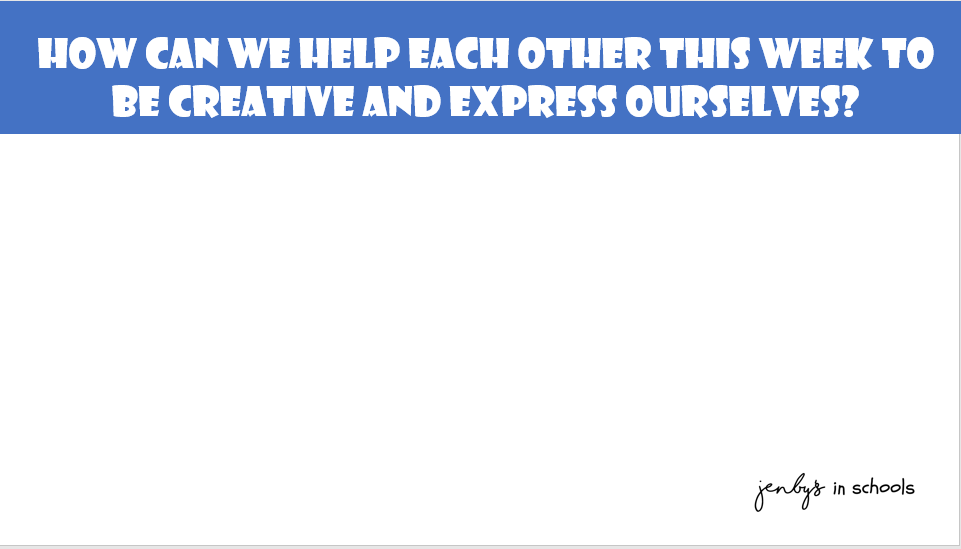 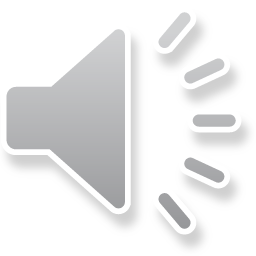 Share ideas
Try out new ways together
Support each other
Perfectly norman
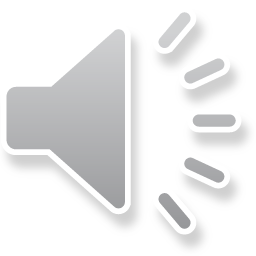 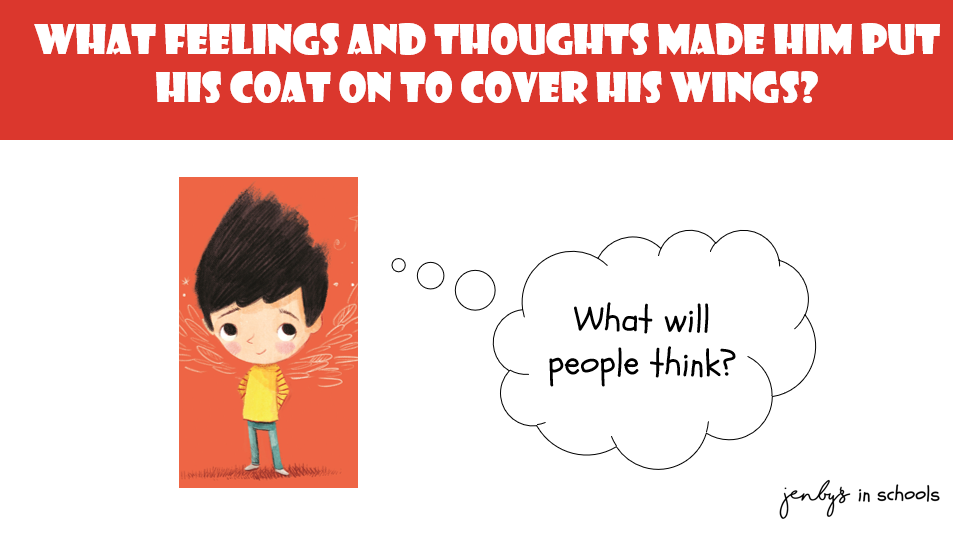 Perfectly norman
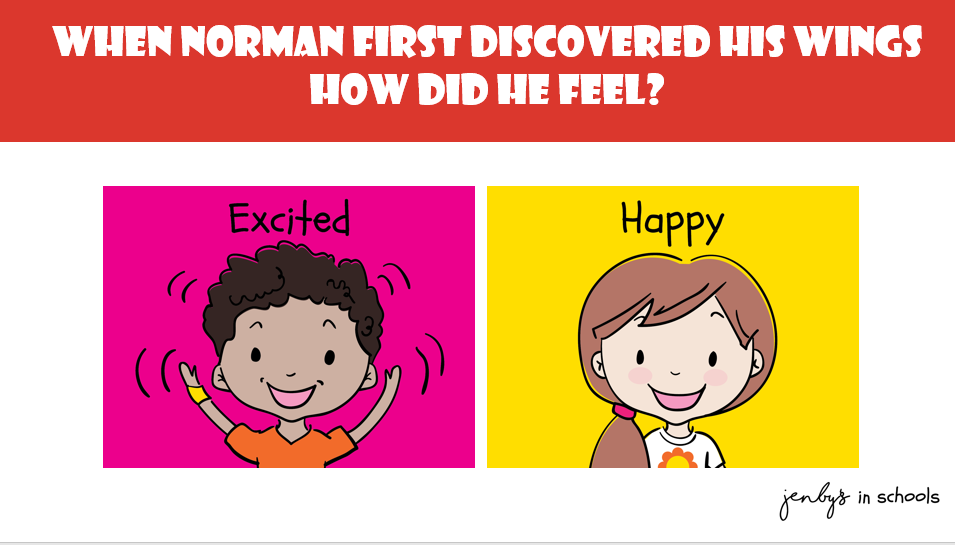 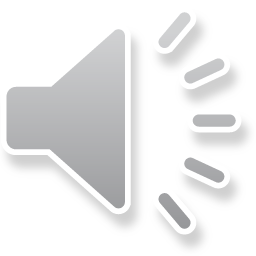 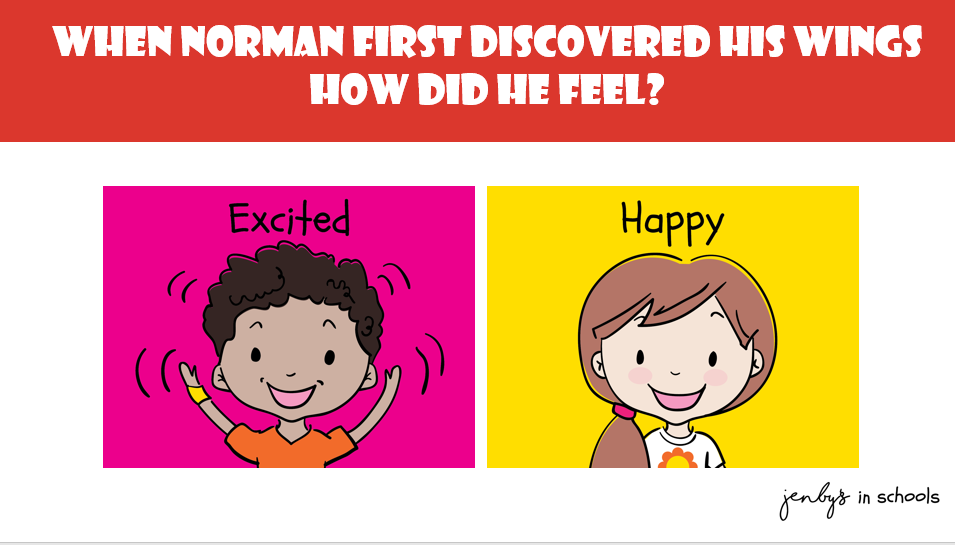 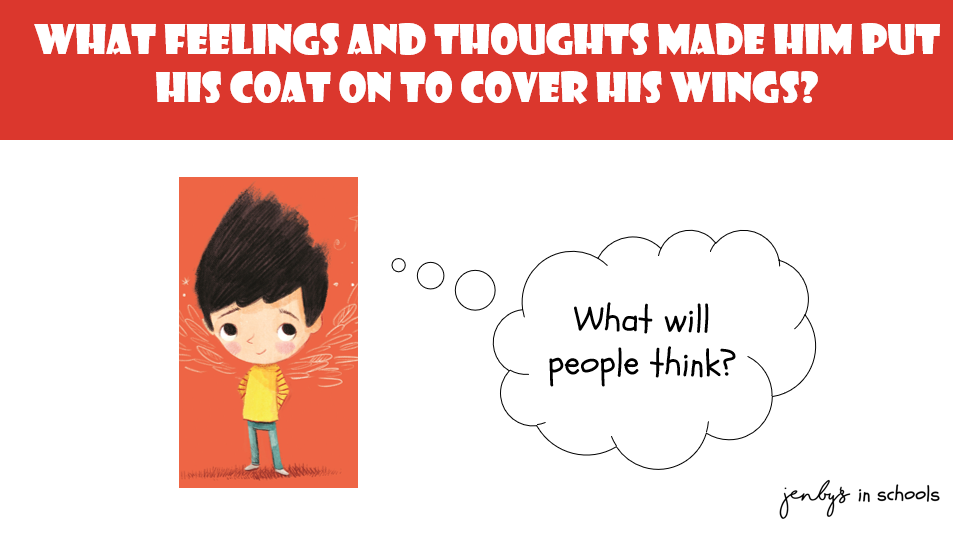 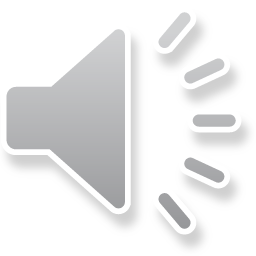 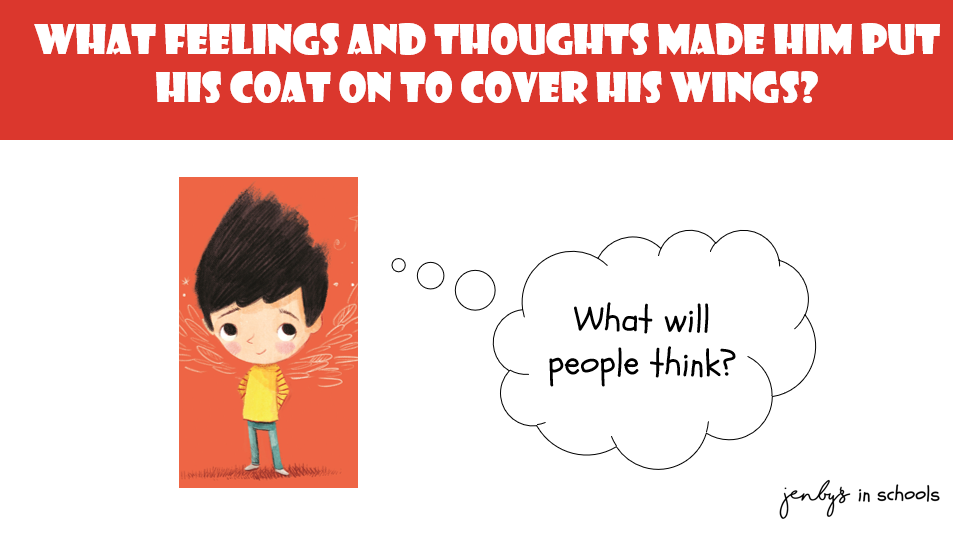 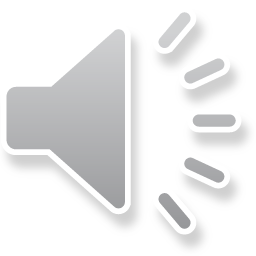 How did he feel when he covered up his wonderful wings?
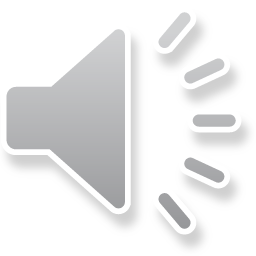 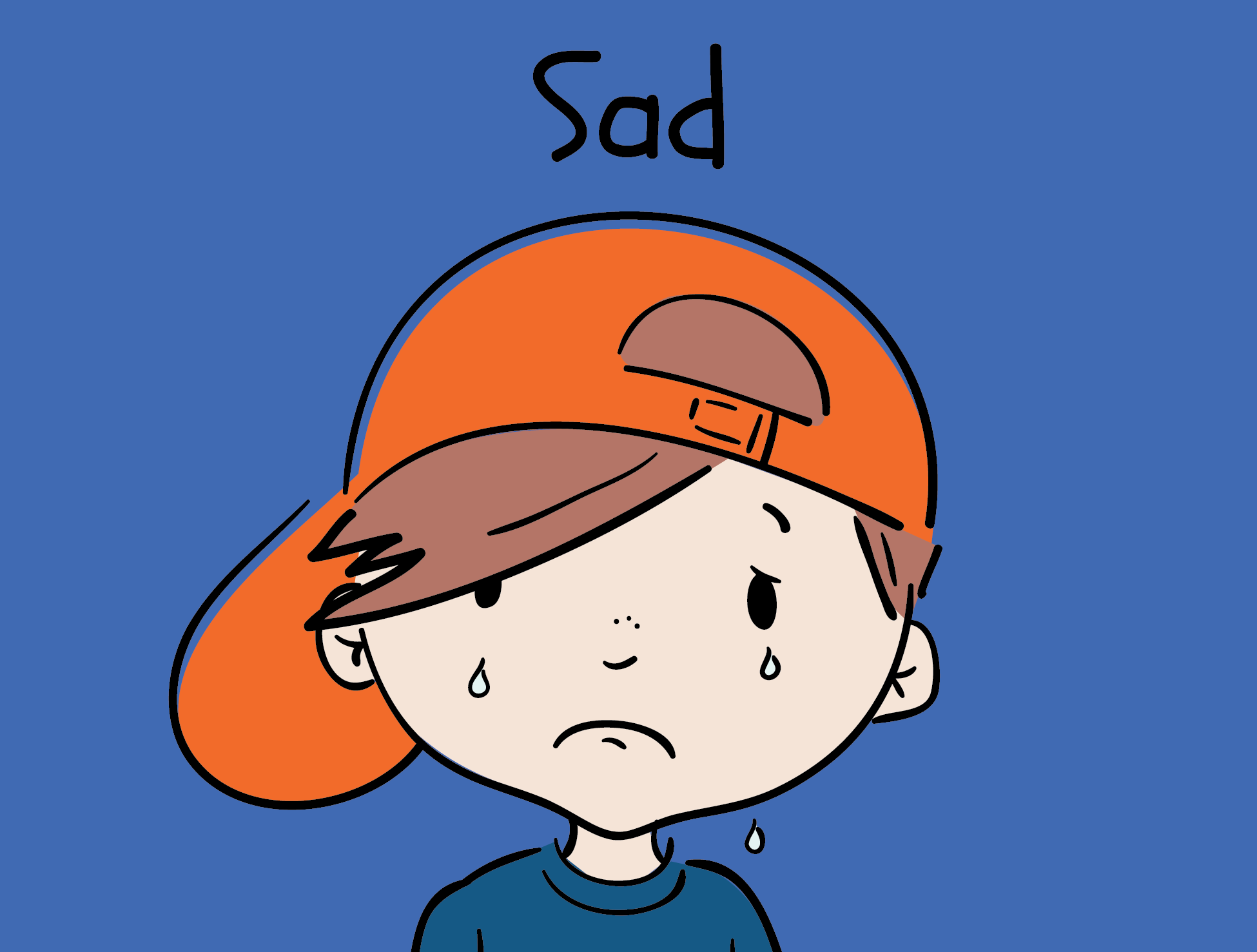 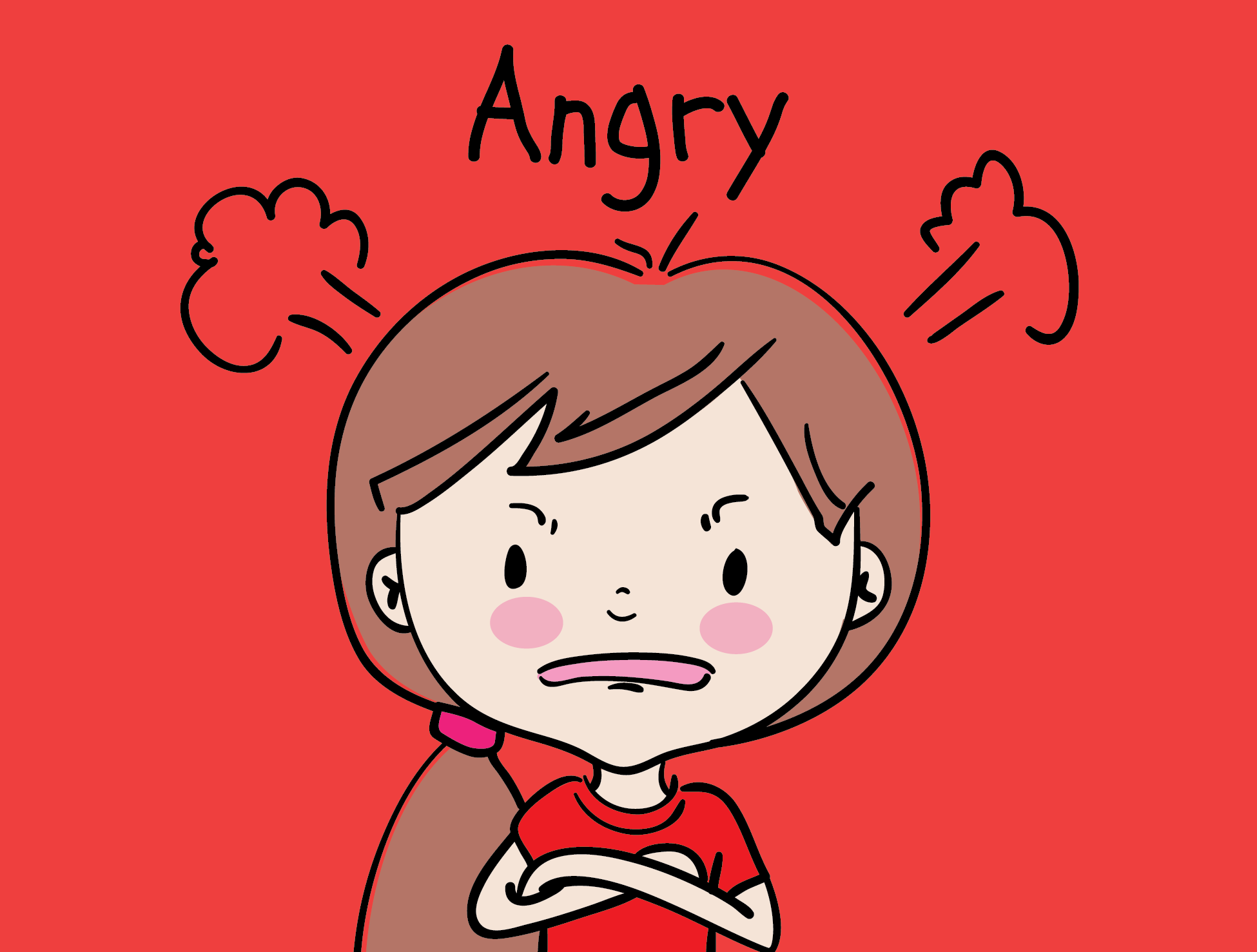 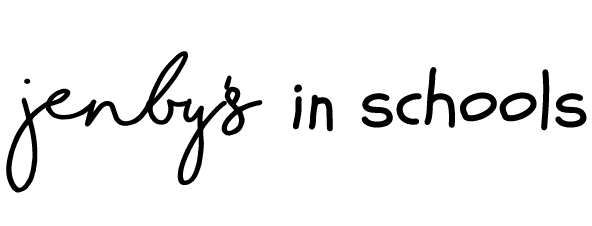 How did he feel when he covered up his wonderful wings?
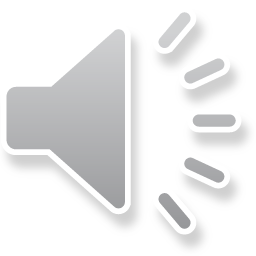 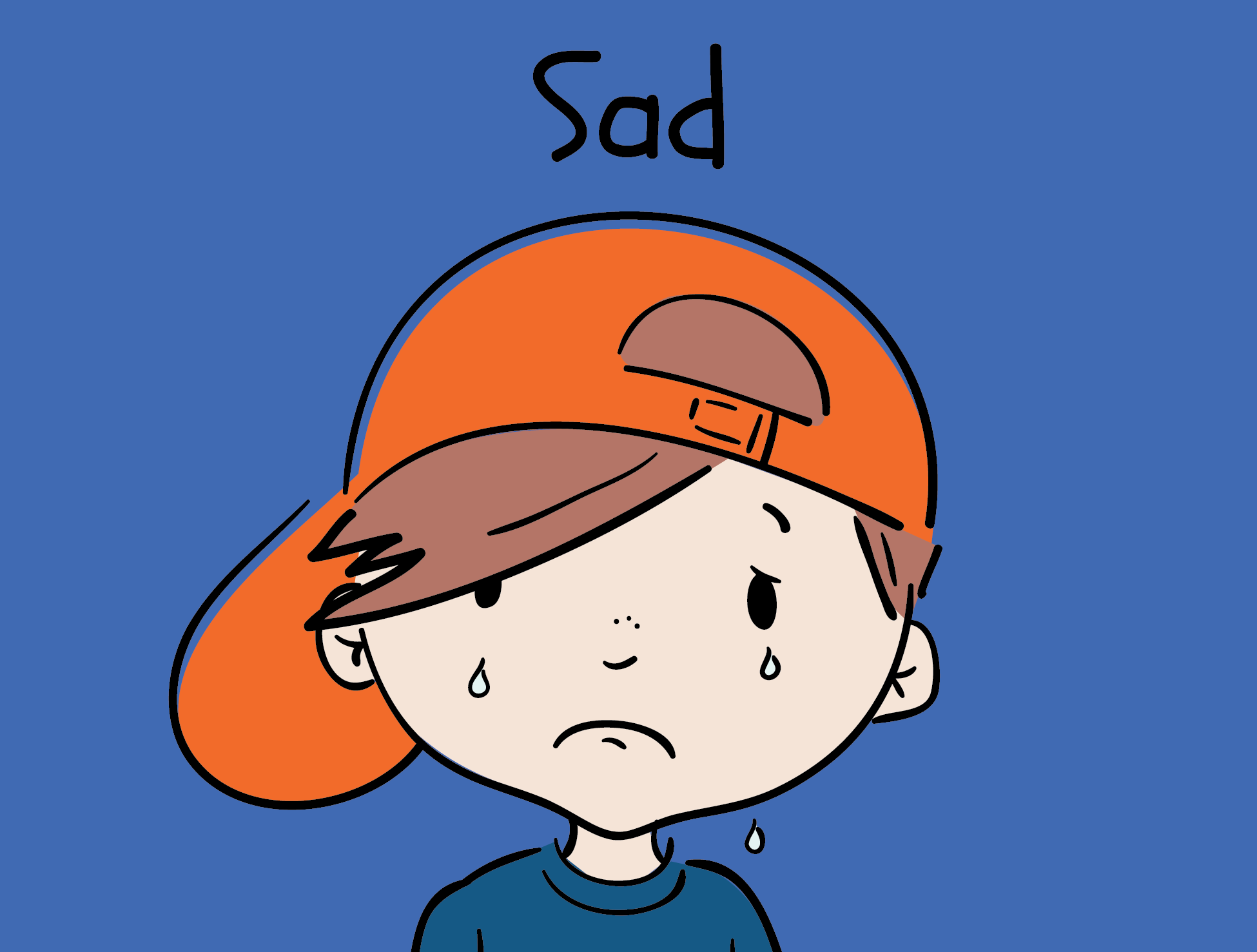 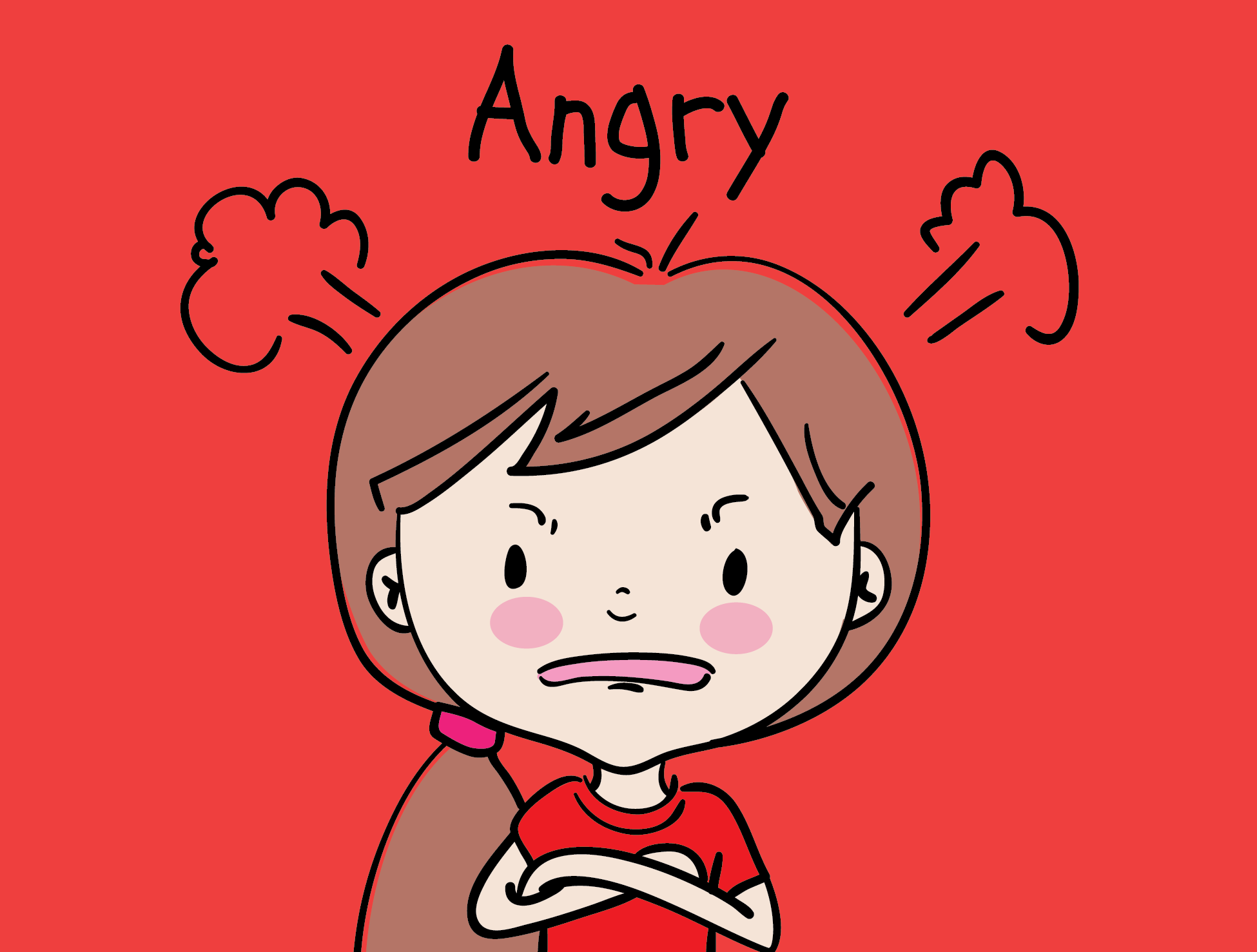 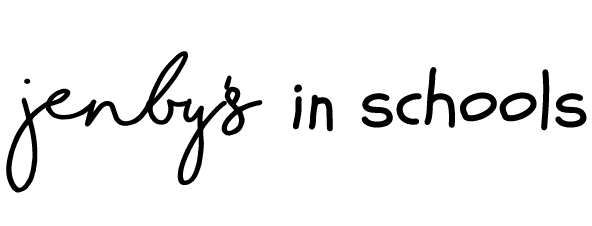 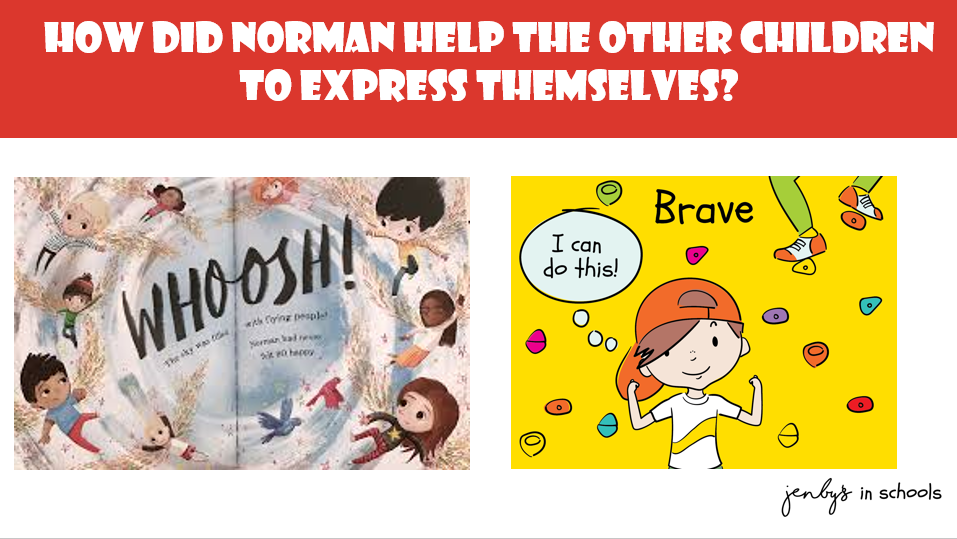 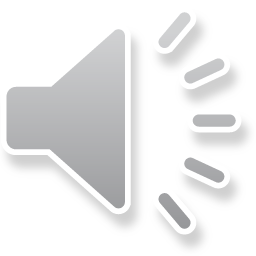 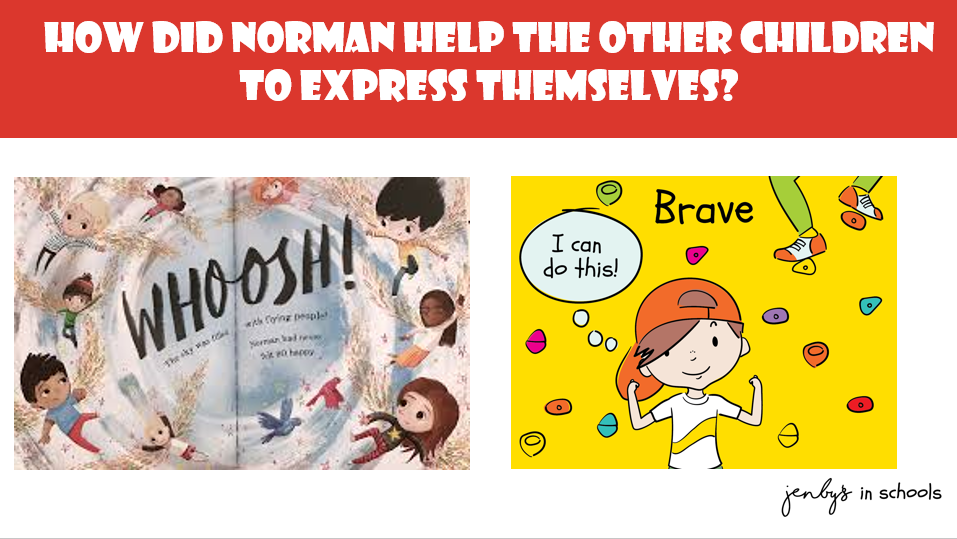 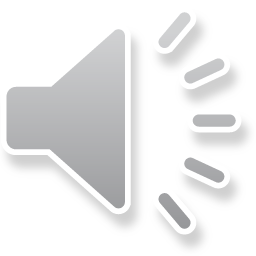 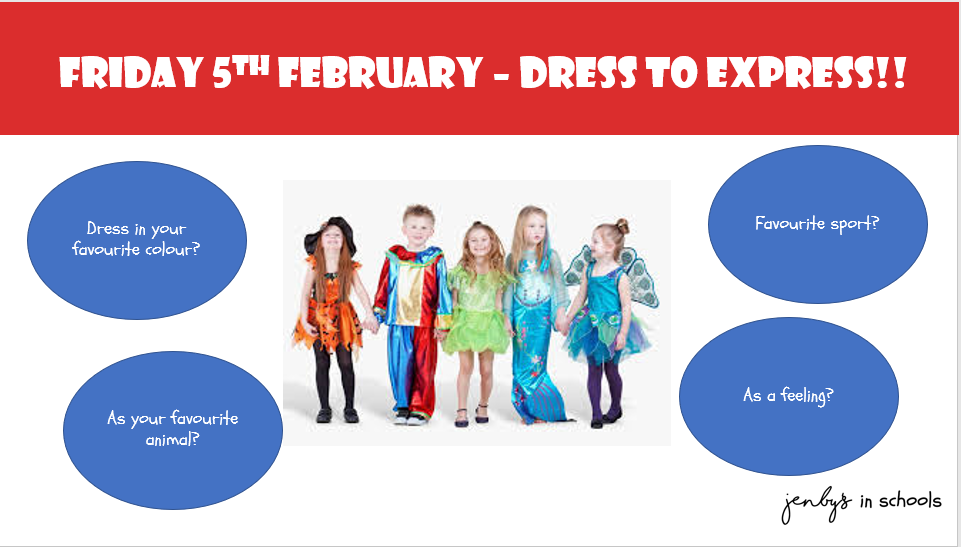 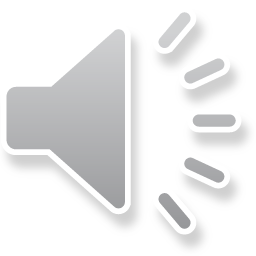 Why is it important to find ways to express ourselves?
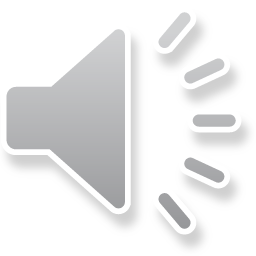 It can help us understand our thoughts and feelings better 

We can become better equipped to deal with big thoughts and feelings

Makes us feel better about ourselves – more confident in who we are

Improves our emotional and mental health
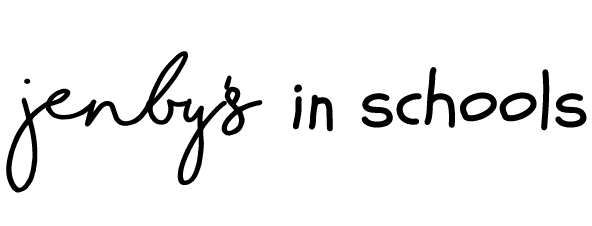 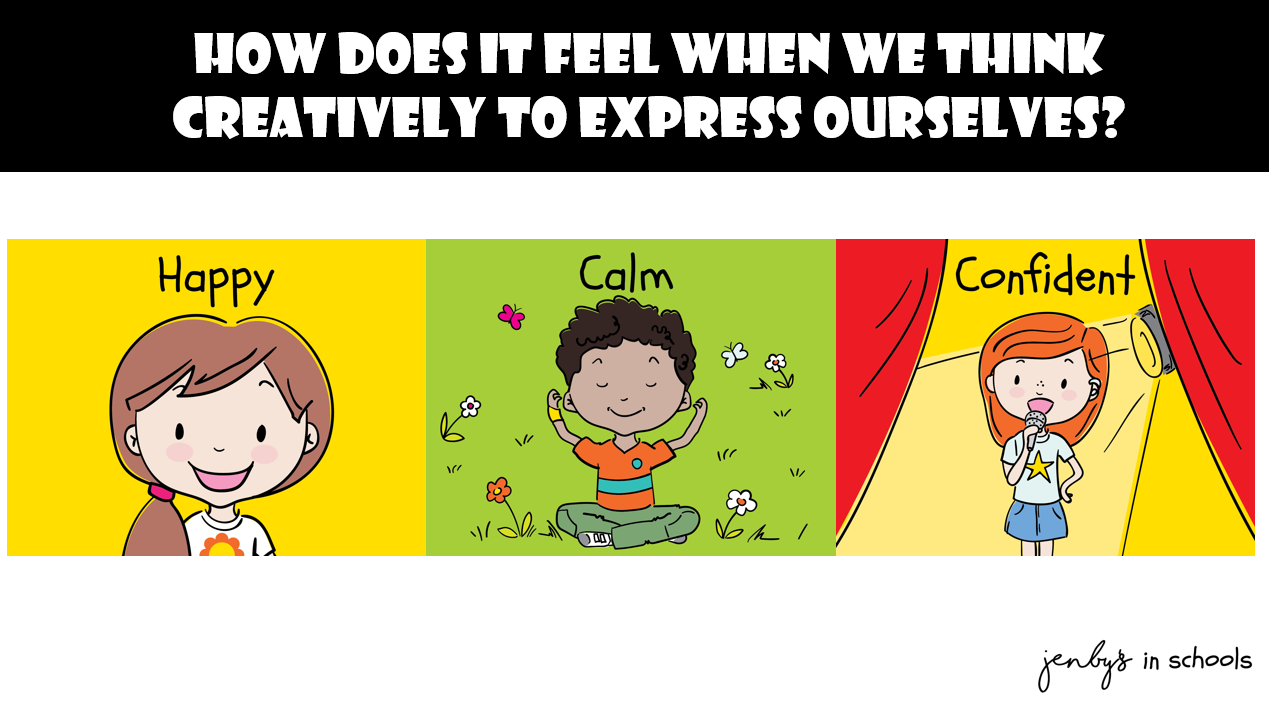 How does it fel when we think creatively to express ourselves?
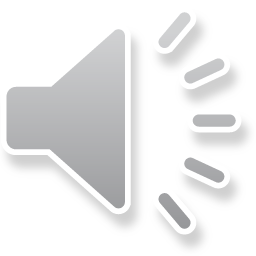 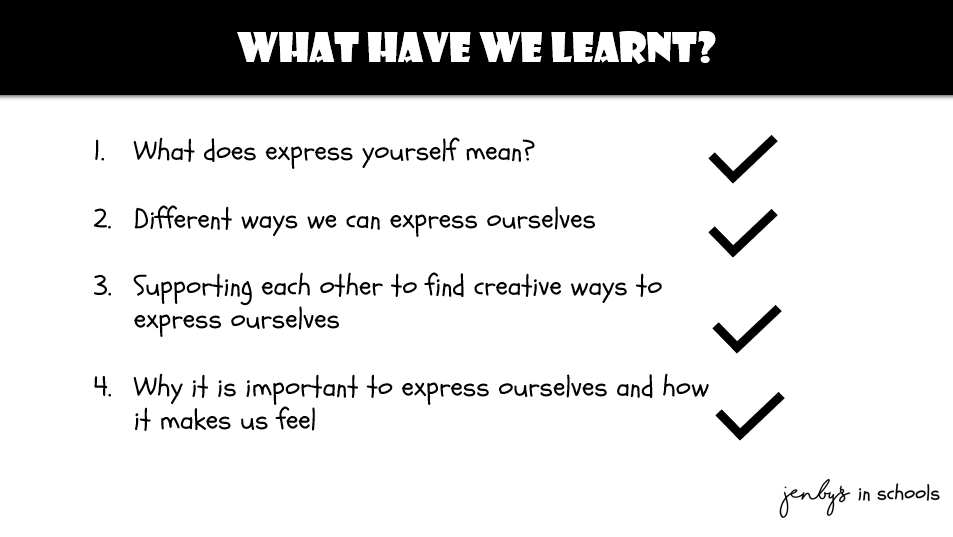 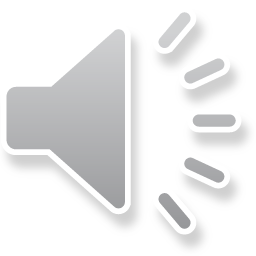 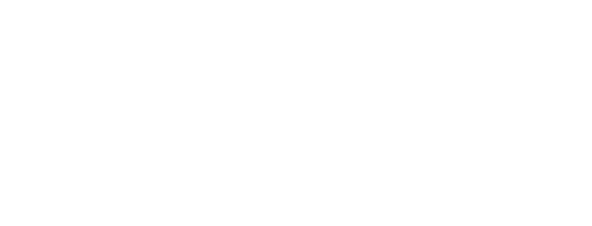